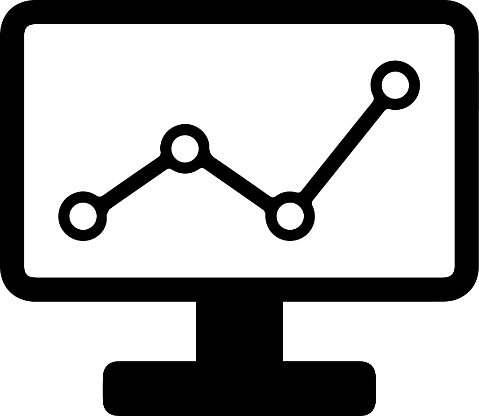 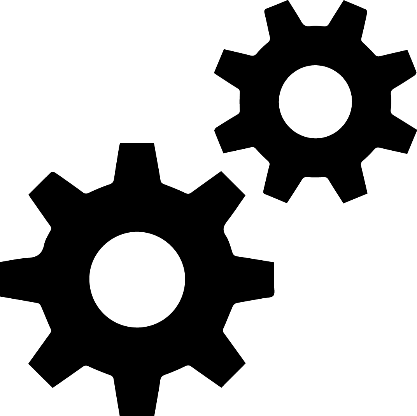 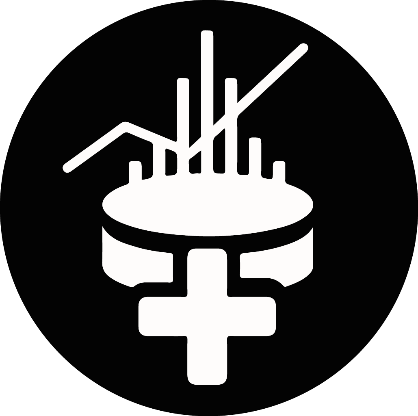 Feed Algorithmic
Tools
Social
Data
Monitored, Output
Data